Maltrattamenti in famiglia ai tempi del Covid: 
le diverse latitudini di un fenomeno di perenne attualità

Lunedì 22 febbraio 2021, ore 17:45
Diretta Youtube
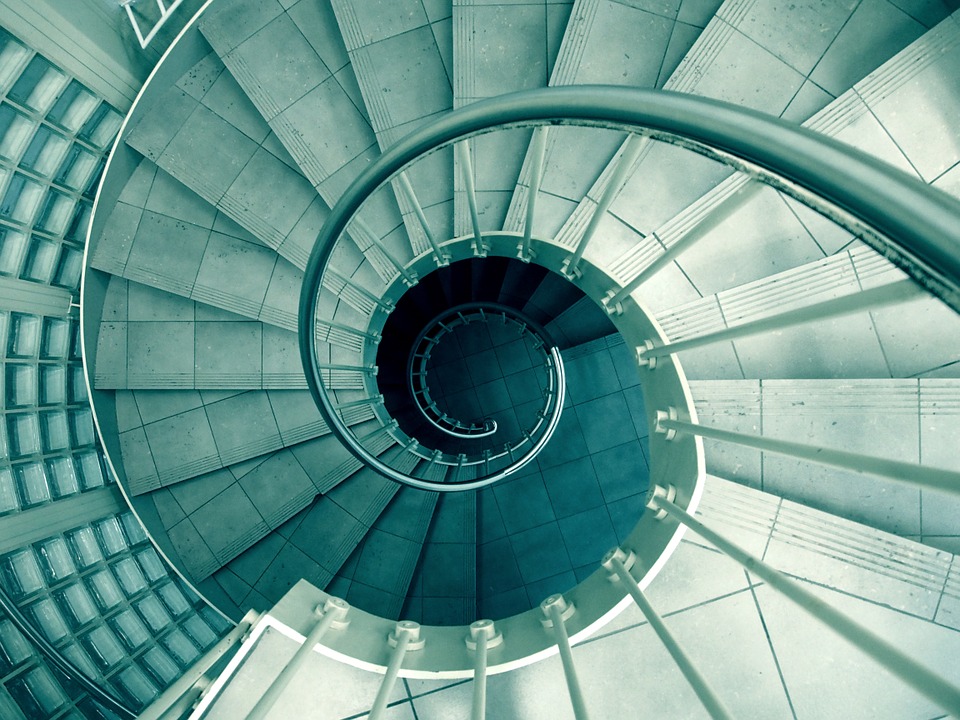 Avv. Andrea Pappalardo, Ginevra-Livorno

Avv. Emanuele Centazzo, Pordenone

Avv. Simona Carandente, Napoli

Breve lettura di chiusura, a cura della Prof.ssa Federica Rossi, Università di Ginevra
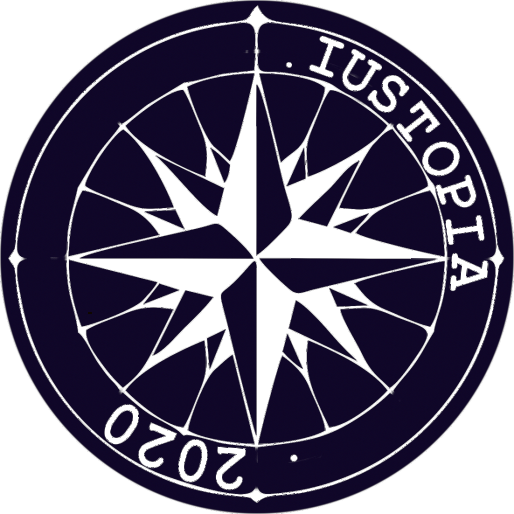 News-topia
www.iustopia.com
Youtube
IUSTOPIA
Luogo di diritto, place of law, lieu de droit